Pronoun & Antecedent Agreement
Mrs. Martell
What’s a Pronoun?
A pronoun is a word that takes the place of a noun or other pronoun
It can take the place of a subject word 
(I, you, he, she, it, we, they)
It can take the place of an object word 
(me, you, him, her, it, us, them)
It can take the place of a possessive word 
(my, mine, your, yours, his, hers, its, our, ours, their, theirs)
What’s an antecedent?
The word that the pronoun replaces.
Erica threw her book onto the floor 
(“her” renames “Erica”).
When Paul saw the book drop, he picked it up and handed it to her. 
(“it” renames the “book”)
Then Paul and Erica went to their Arts class.
(“their” renames “Paul and Erica”)
Pronoun Rules
Pronouns in a sentence should agree with its antecedent, or the noun that the pronoun refers to. 
It needs to agree in:
Number (plural or singular)
Gender  (male, female or undefined) 
Person (1st person, 2nd person, 3rd person)
Clicker Directions: Type in the correct pronoun to replace the underlined word.
1. Nick and Jaylen gave his report to the class.
Possible choices: his, her, they, they like, 
she, he,  it, their
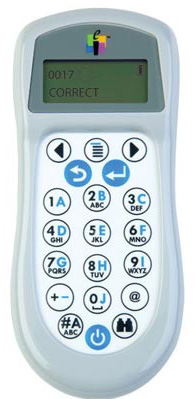 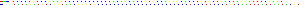 Clicker Directions: Type in the correct pronoun to replace the underlined word.
2. I asked Nina to loan me my pencil.
Possible choices: his, her, they, they like, 
she, he,  it, their
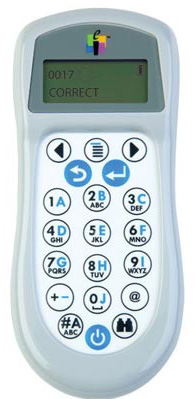 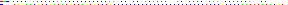 Clicker Directions: Type in the correct pronoun to replace the underlined word.
3. When students get to class, you should be ready to turn in the homework.
Possible choices: his, her, they, they like, 
she, he,  it, their
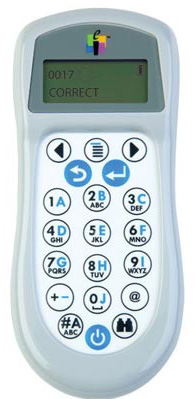 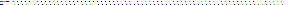 Clicker Directions: Type in the correct pronoun to replace the underlined word.
4. I have two turtles, and it likes to run.
Possible choices: his, her, they, they like, 
she, he,  it, their
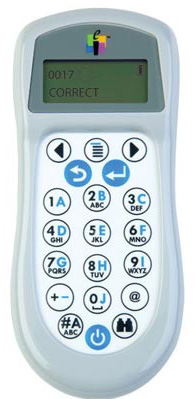 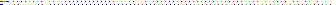 Clicker Directions: Type in the correct pronoun to replace the underlined word.
5. Mrs. Martell called my mother, and he asked for the recipe.
Possible choices: his, her, they, they like, 
she, he,  it, their
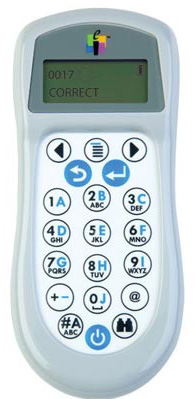 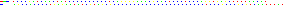 Clicker Directions: Type in the correct pronoun to replace the underlined word.
6. If a dog runs too long, they will overheat.
Possible choices: his, her, they, they like, 
she, he,  it, their
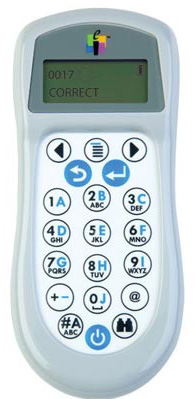 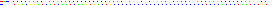 Clicker Directions: Type in the correct pronoun to replace the underlined word.
7. Her brother was running and broke its foot.
Possible choices: his, her, they, they like, 
she, he,  it, their
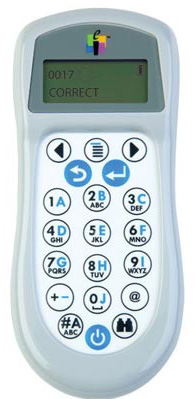 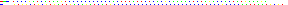 Clicker Directions: Type in the correct pronoun to replace the underlined word.
8. Neither Sarah nor Katie has turned in their report.
Possible choices: his, her, they, they like, 
she, he,  it, their
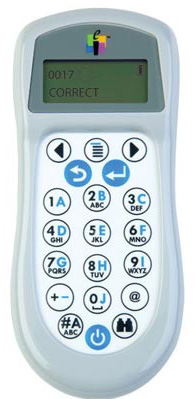 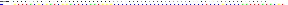